Food Labels
When reading package labels, consider these things…

Is this term regulated?
Even if the term is regulated, does it apply to my nutrition needs?
Can the nutrition facts or ingredients tell me more information?
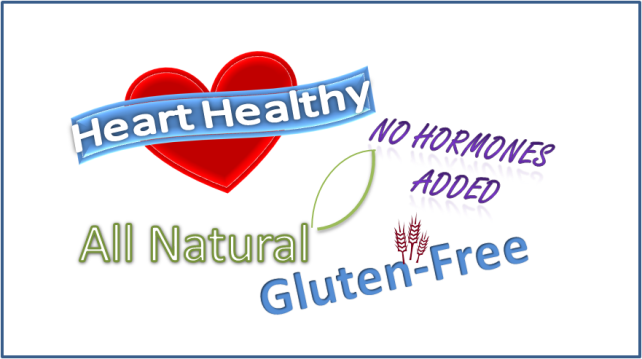 For example, the recently regulated term “gluten-free” IS important for people with Celiac disease, but it does not mean a product is “healthier” for everyone.
REGULATED TERMS
Organic
Cage-Free
Free-Range
Natural (meat, poultry, eggs)
Grass-fed
Gluten-free
NON-REGULATED TERMS
Humanely-raised
Natural (besides meat, poultry, eggs)
No added hormones
Pasture-raised
No single food can meet all your nutrition needs, so looking at the same nutrients on every label won’t give you all the info. Below are just a few things to consider when looking at the nutrition facts.
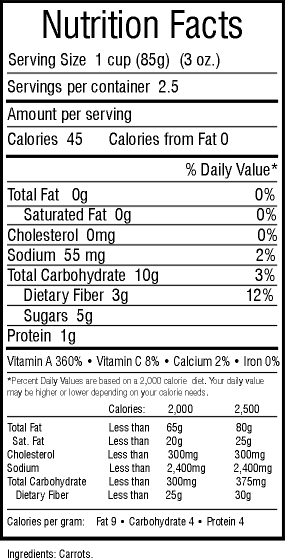